There are ____ flowers in the garden and there are butterflies on ___ of them. What fraction of the flowers have butterflies on them?
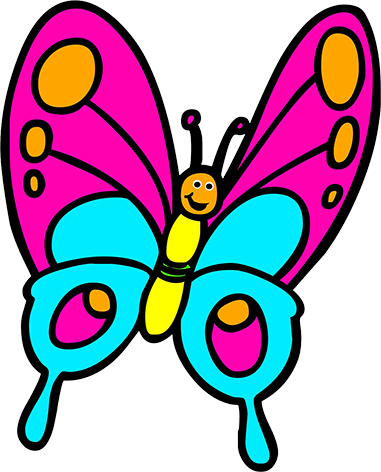 There are ____ fish and there are ____ goldfish. What fraction of the fish are goldfish?
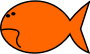 There are ____ jars and there are ____ jars with lollies inside. What fraction of the jars have lollies inside?
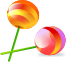 There are ____ chickens and  ___ lay eggs. What fraction of the chickens laid  eggs?
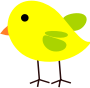 There are ____ rooms in a house and there are ____ with flies in them. What fraction of rooms have flies in them?
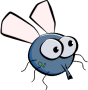 Tom has ___ pieces of track. A train drives on ___ of them. What fraction of the track pieces have been driven on?
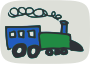 There are ____ teddy bears and ___ them get bought. What fraction of the teddy bears have been bought?
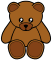 There are ____ seats on the bus and there are ___ boys sitting down. What fraction of the seats are taken?
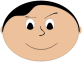 An apple tree grows ___ apples. A farmer picks ___ apples. What fraction of apples did the farmer pick?
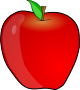 Ben has ___ baskets and there are ___ with oranges inside. What fraction of the baskets have oranges inside?
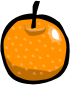 Sally has ___ lollipops and she gives ___ to her friends. What fraction of her lollipops has she given away?
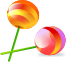 Miss Smith has ___ desks in her classroom. There are ___ children sitting in the class. What fraction of desks are taken?
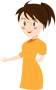 Samantha has ____ hair brushes. She gives her friends ___ of them. What fraction does she have left?
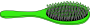 Annie sells ___ lollies out of her bag of ___. What fraction of lollies has she still got in her bag?
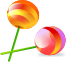 Lizzy has ____ pencils and she breaks ____. What fraction of pencils does she have now?
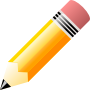 Jamie builds houses out of bricks. He has ___ bricks and he builds a house using ___ of them. What fraction of bricks is left?
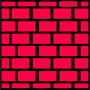 Tim and Sally pick ____ bags of apples. They sell ___ bags. What fraction are left over?
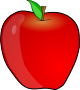 Bobby has a drawer with ___ jovis inside. He loses ___ jovis. What fraction of jovis are left?
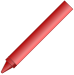 Dan had ___ playing cards and rips ___. What fraction of playing cards    are unripped?
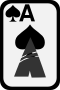 Billy has ____ marbles and then in a game he loses ___. What fraction did Billy keep?
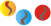 Jay had ___ socks and he found ___ under his bed. Then he lost ___ of them at sport practice. What fraction did he lose?
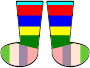 Jimmy had ___ trumpets and found ___ more. Then he gave ___ to friends. What fraction did he give away?
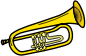 Belle has ____ bananas. She picked ___ more from a tree. She ate ___ of those bananas, so what fraction did she eat?
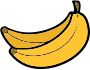 Jasmine has ____ bells at home. She has ____ more bells at school. She then break ___ of them. What fraction of her bells did she break?
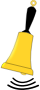 Rebecca had ____ t-shirts and rips ___ of them. She gives ___ of her leftover t-shirts to charity. What fraction of t-shirts is left?
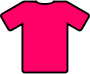 Charlie has ____ pairs of jeans and stains ___ of them. He then wears ___ more pairs out. What fraction of his jeans are okay?
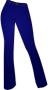 Robert has ____ cushions and leaves ___ at the park. He gives ___ of the leftovers to his friends. What fraction of cushions does Robert still have?
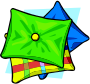 Bill counts ____ pairs of shoes. He gives away ___ of them. He loses ___ of them. What fraction are left?
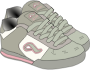 Helen had ___ white shirts and dyed ___ of them red. She gives ___ friends a white shirt. What fraction of white shirts are left?
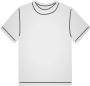 Christy had ____ tennis balls and lost ___ over her neighbours fence. She gave ___ to her friends. What fraction of tennis balls are left?
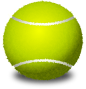